People who help us…. Police
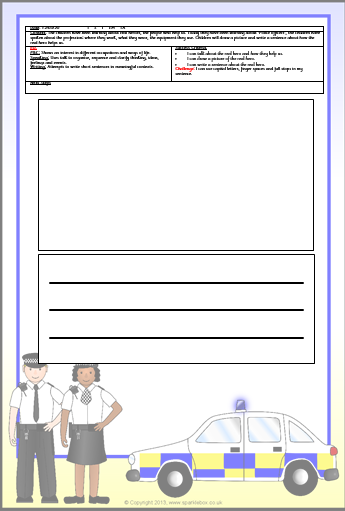 Watch the video:https://www.youtube.com/watch?v=R-fOWq1-w4E
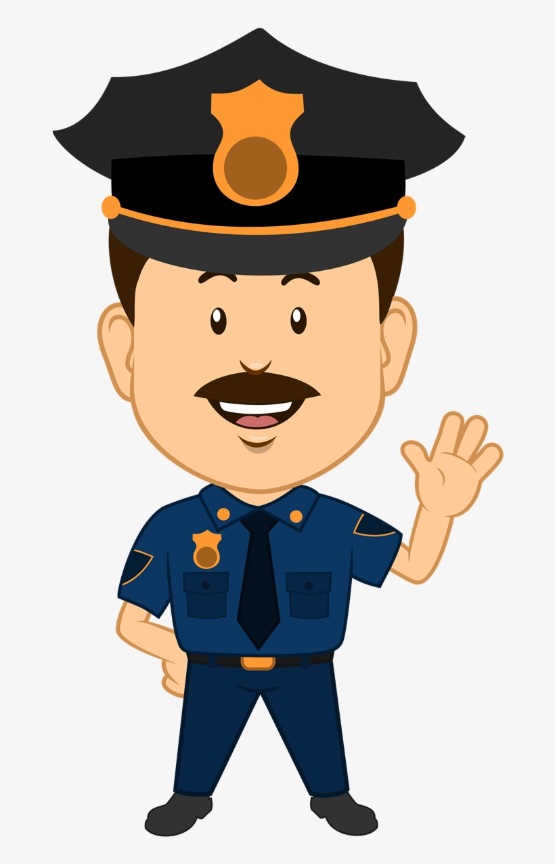 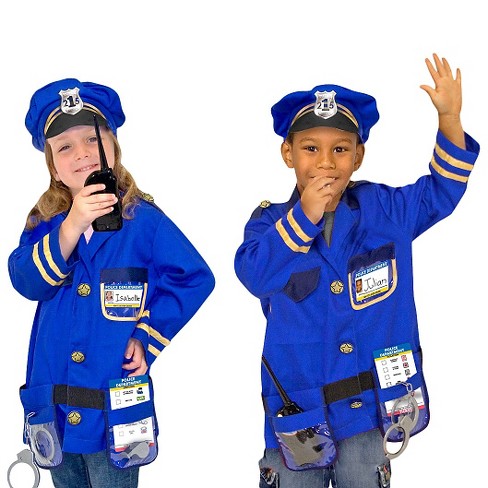 Optional writing home learning activity:
Draw a picture of a Police officer helping someone.
Can you write a sentence about it?
Dress up as a Police officer.
Can you help the people in your community?
Don’t forget to practice reading your read words. This will help you with your writing.
Maths Activity: 
Listen to the song and encourage your child to sing along to it:
https://www.youtube.com/watch?v=0VLxWIHRD4E
Optional maths activity in FS2 Home learning pack:

Solve the take-away sums on the number line.
Please look at the example below to see how the children should do this.
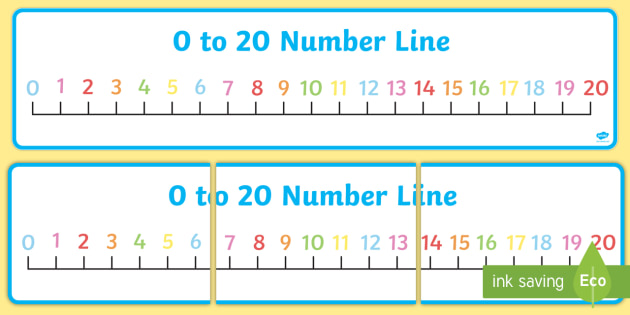 Count the People Who Help us:
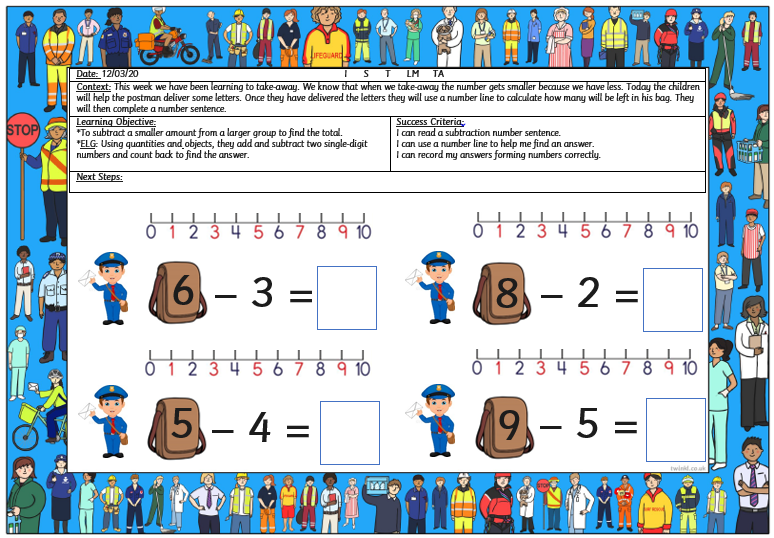 1.
2.
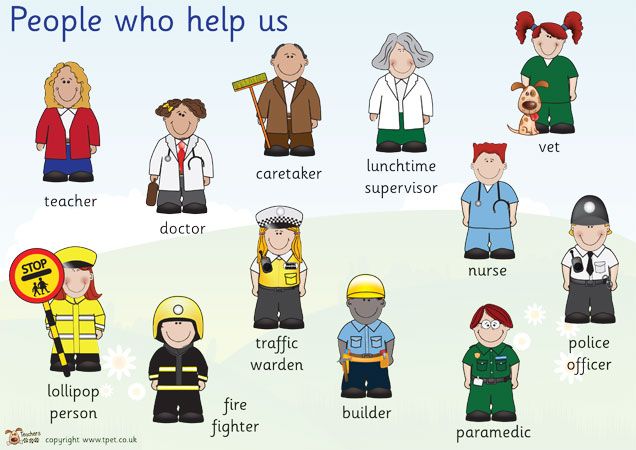 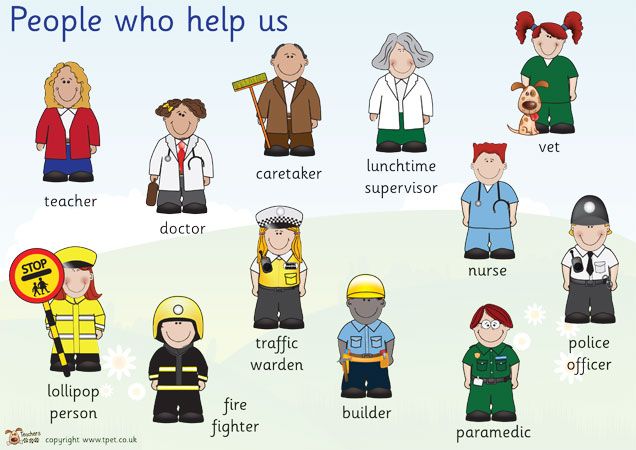 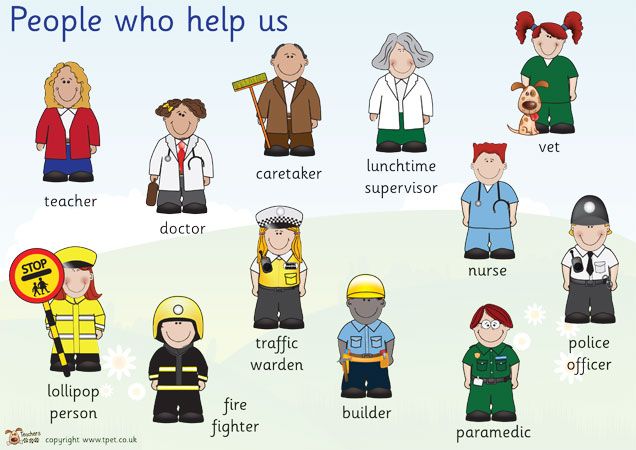 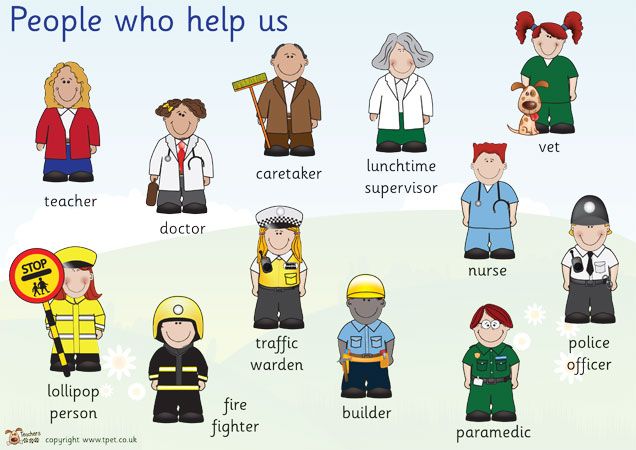 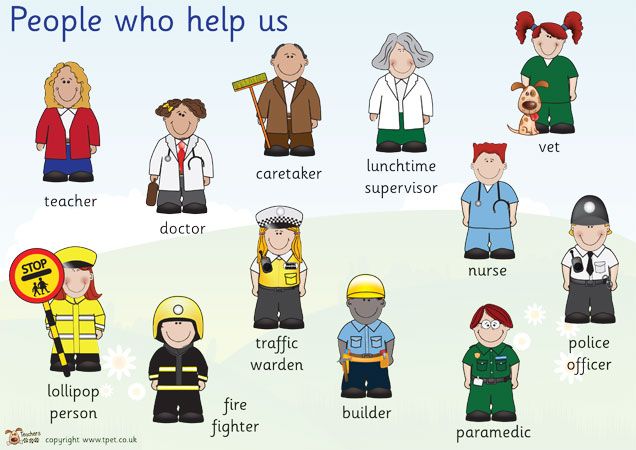 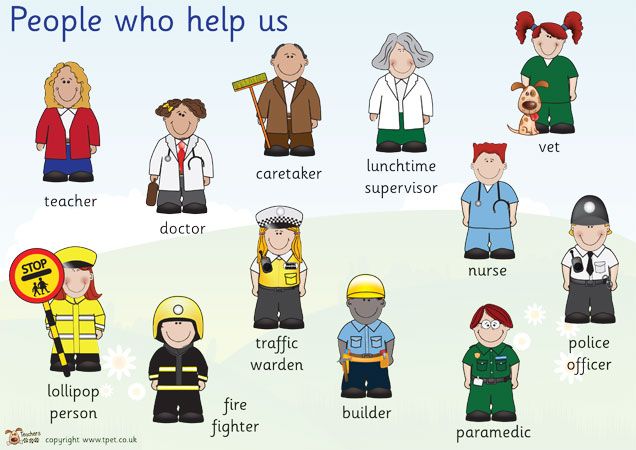 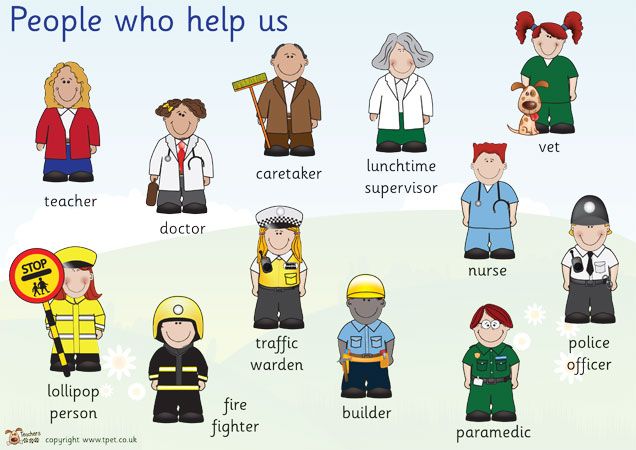 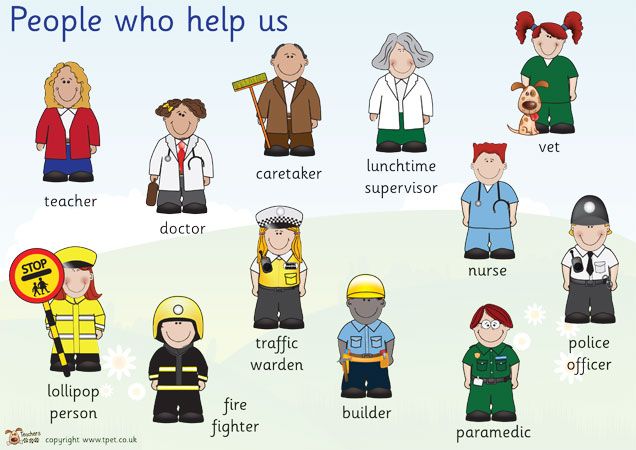 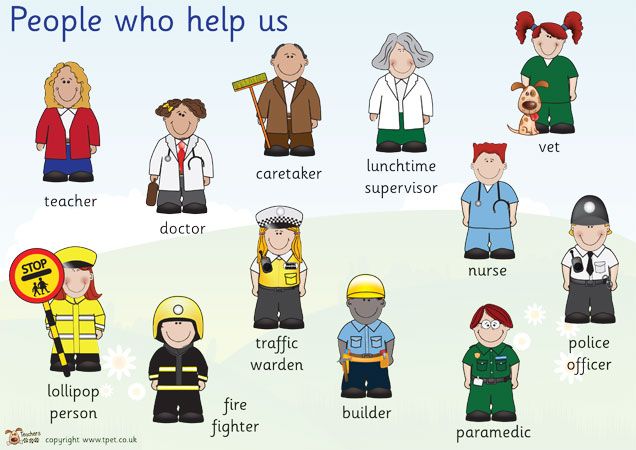 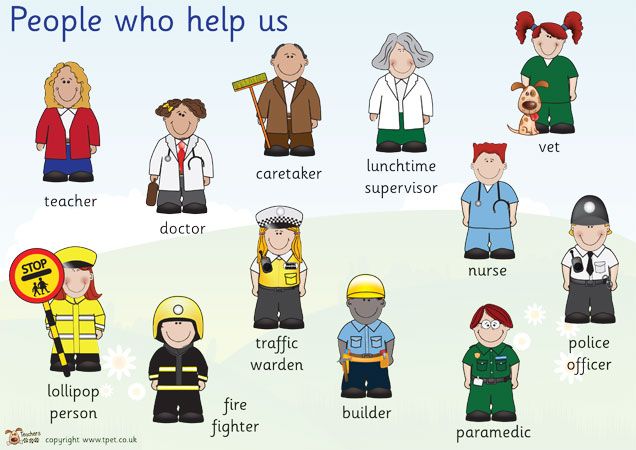 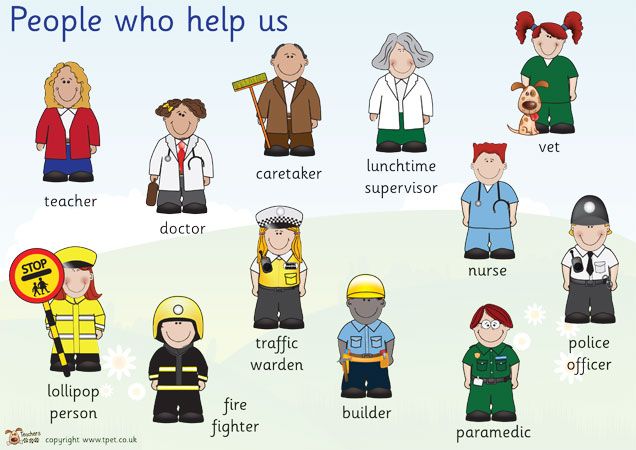 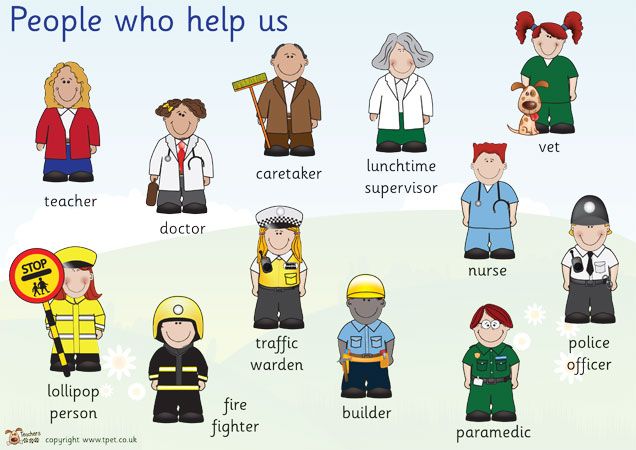 3.
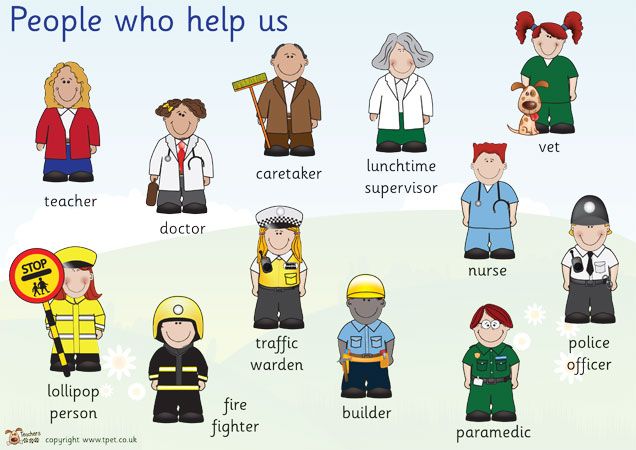 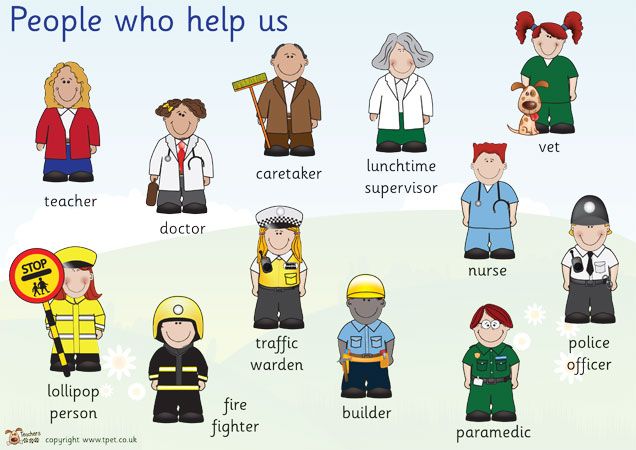 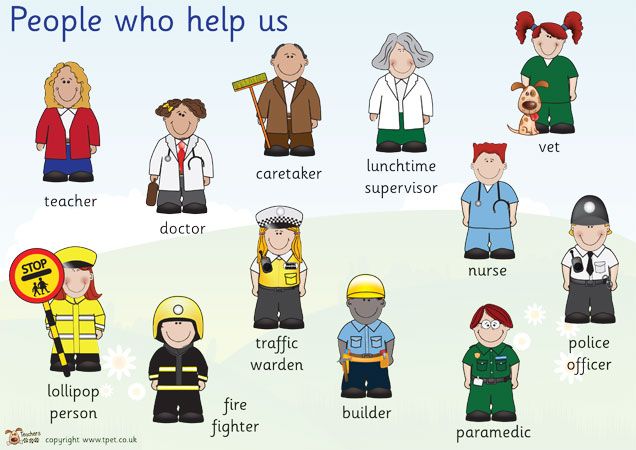 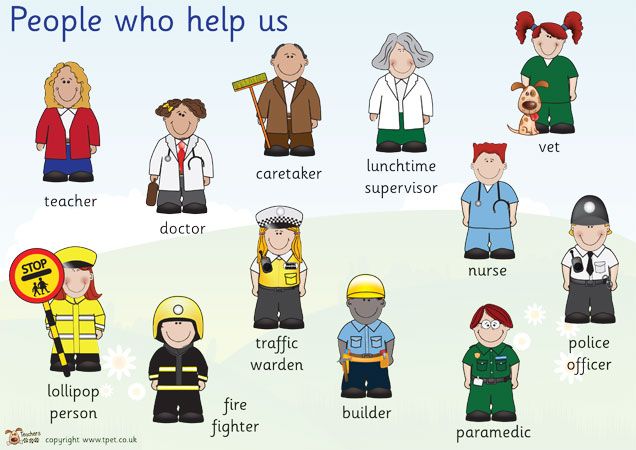 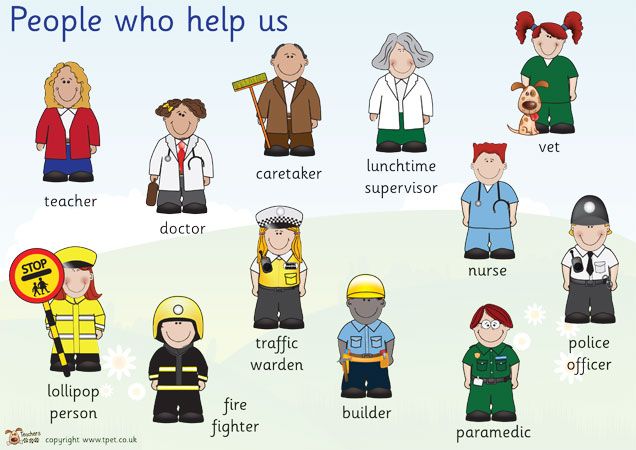 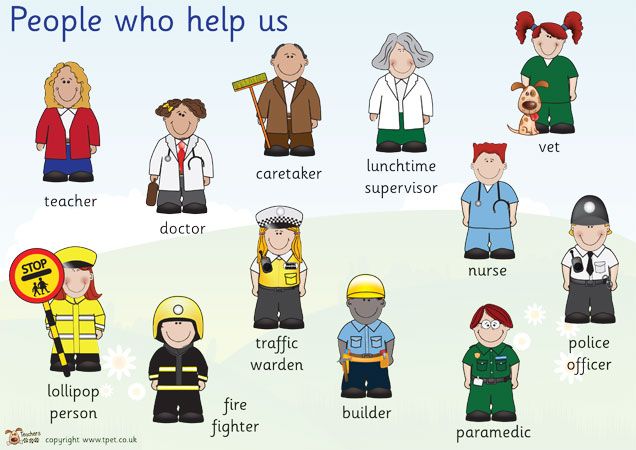 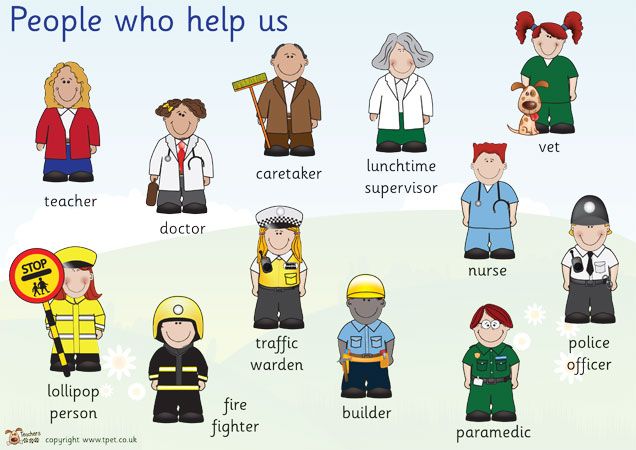 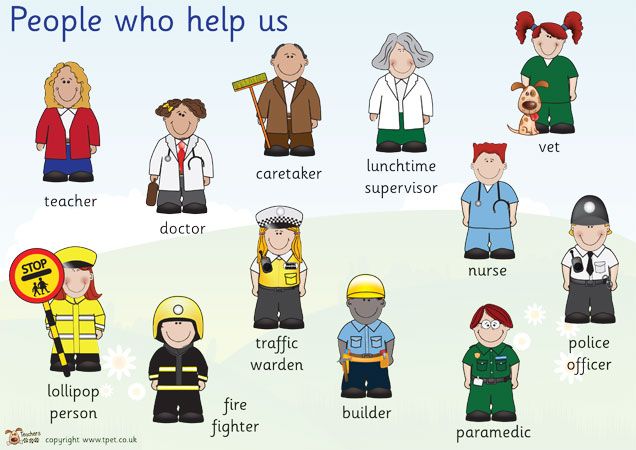 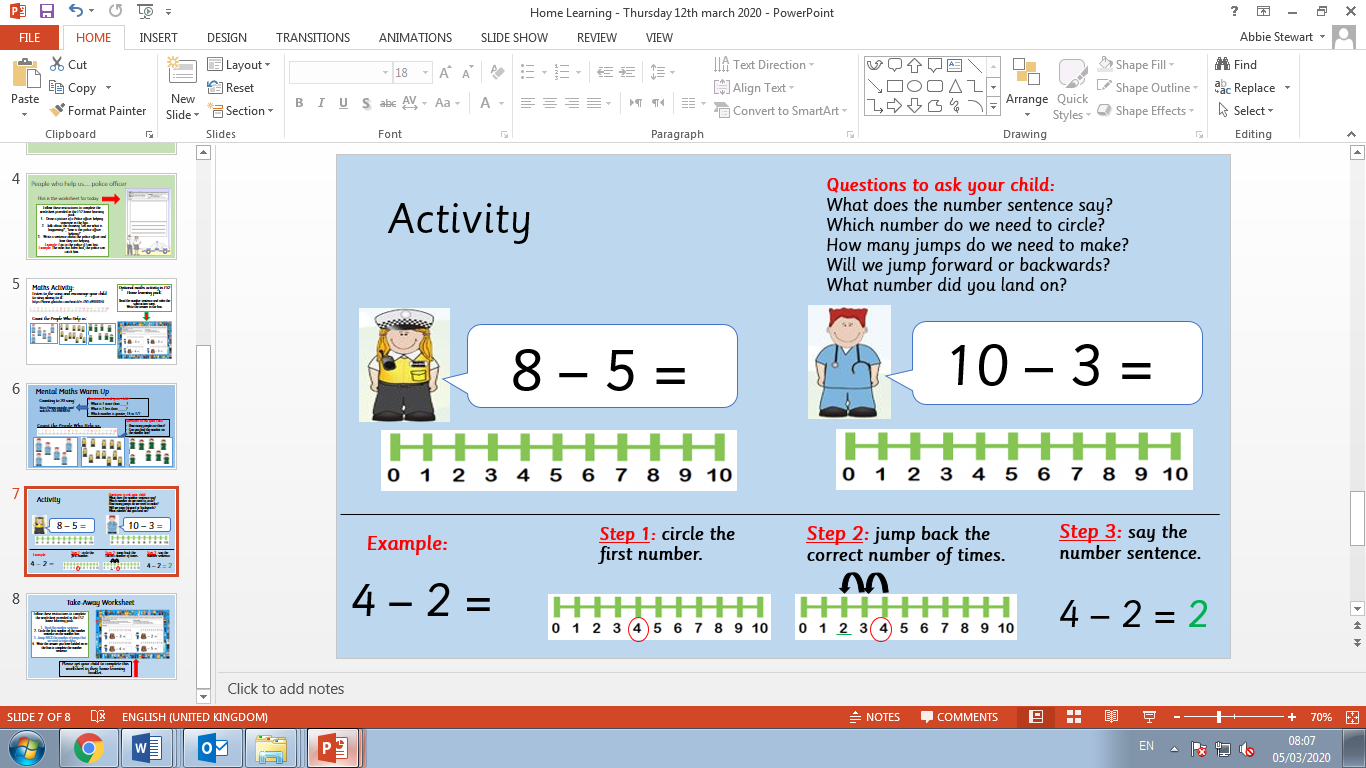 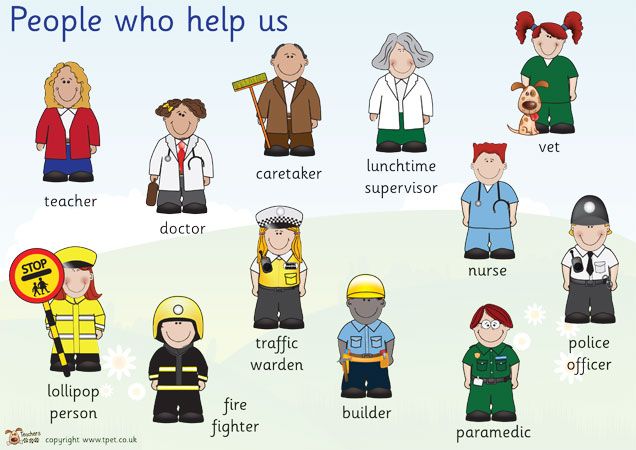 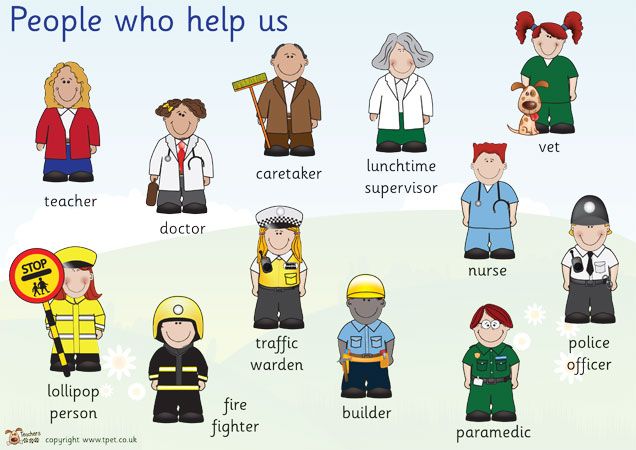 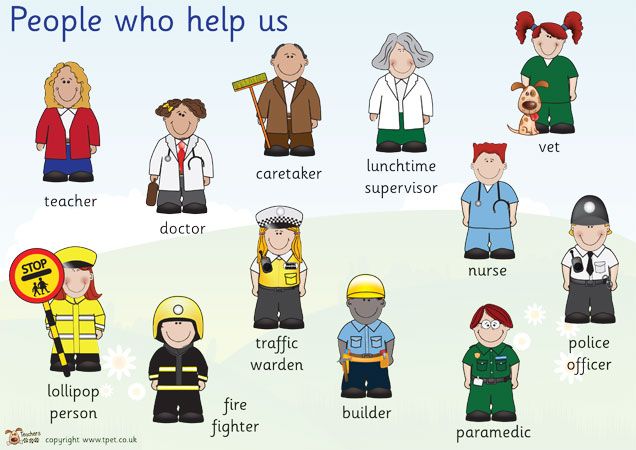 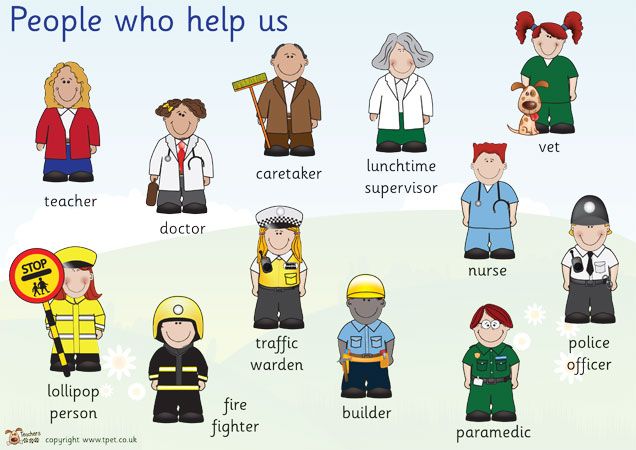 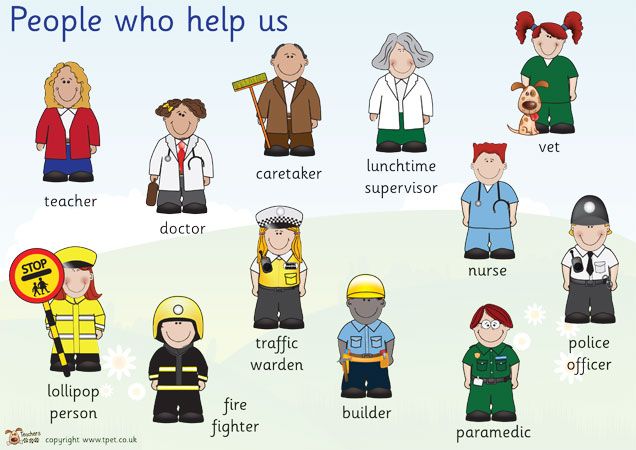 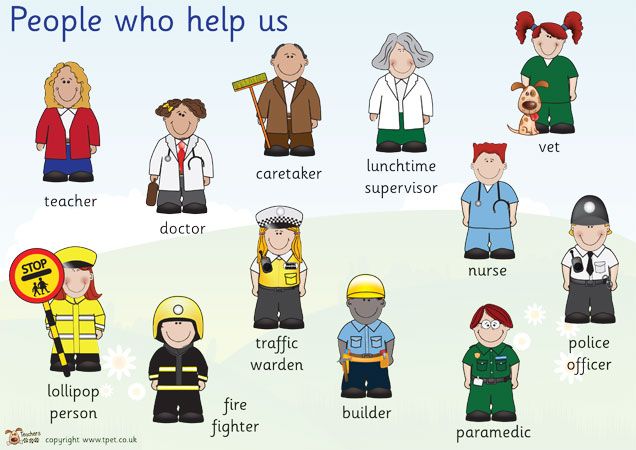